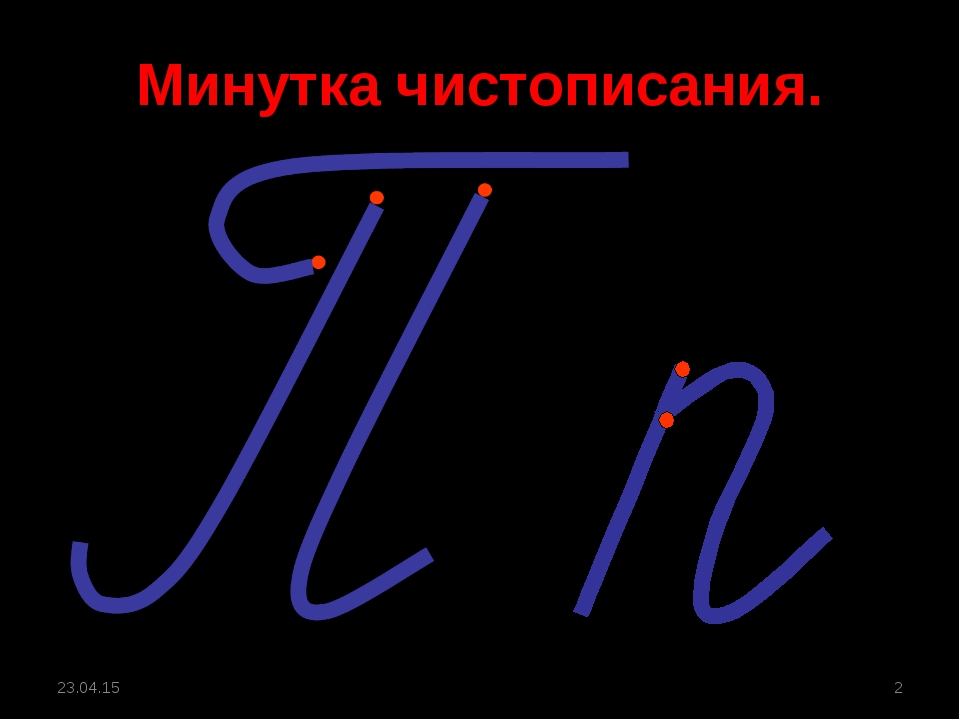 Месяц, метель, Москва, морковь, мороз
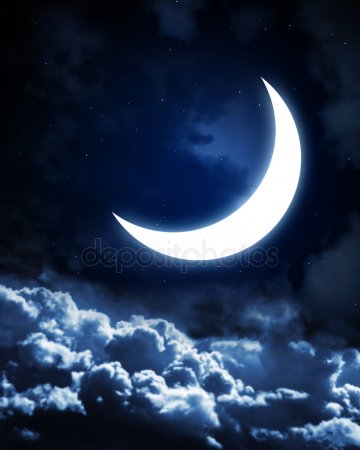 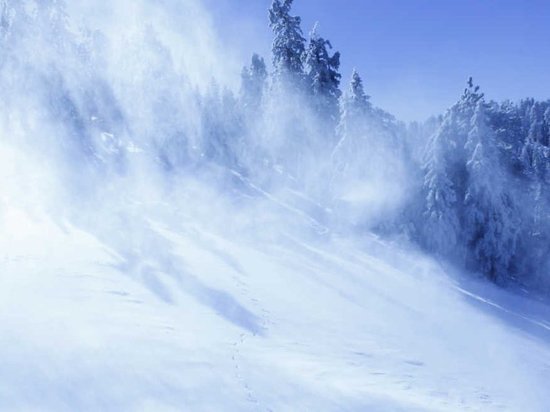 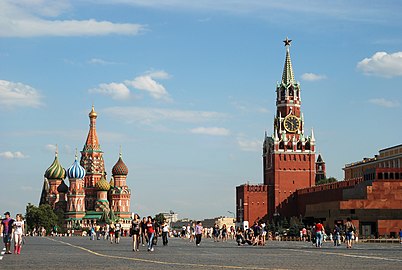 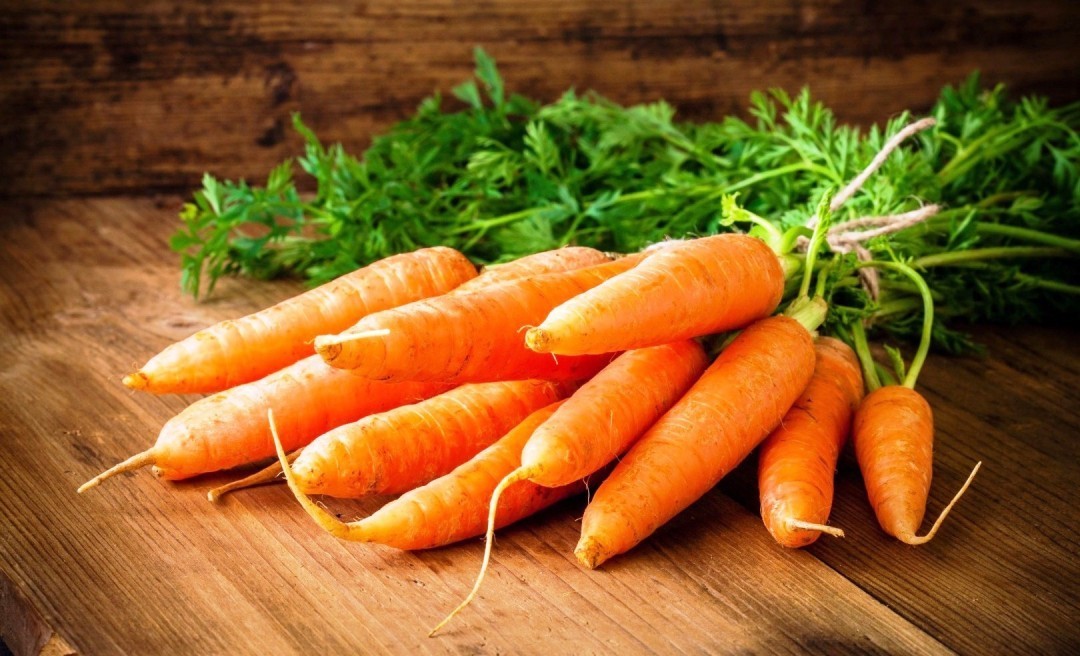 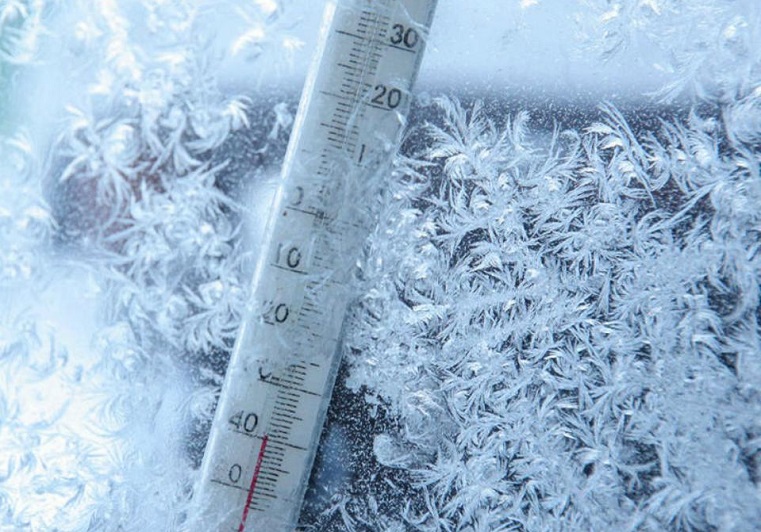